Exercícios de Microeconomia
Rafael - Petrobras - 2022
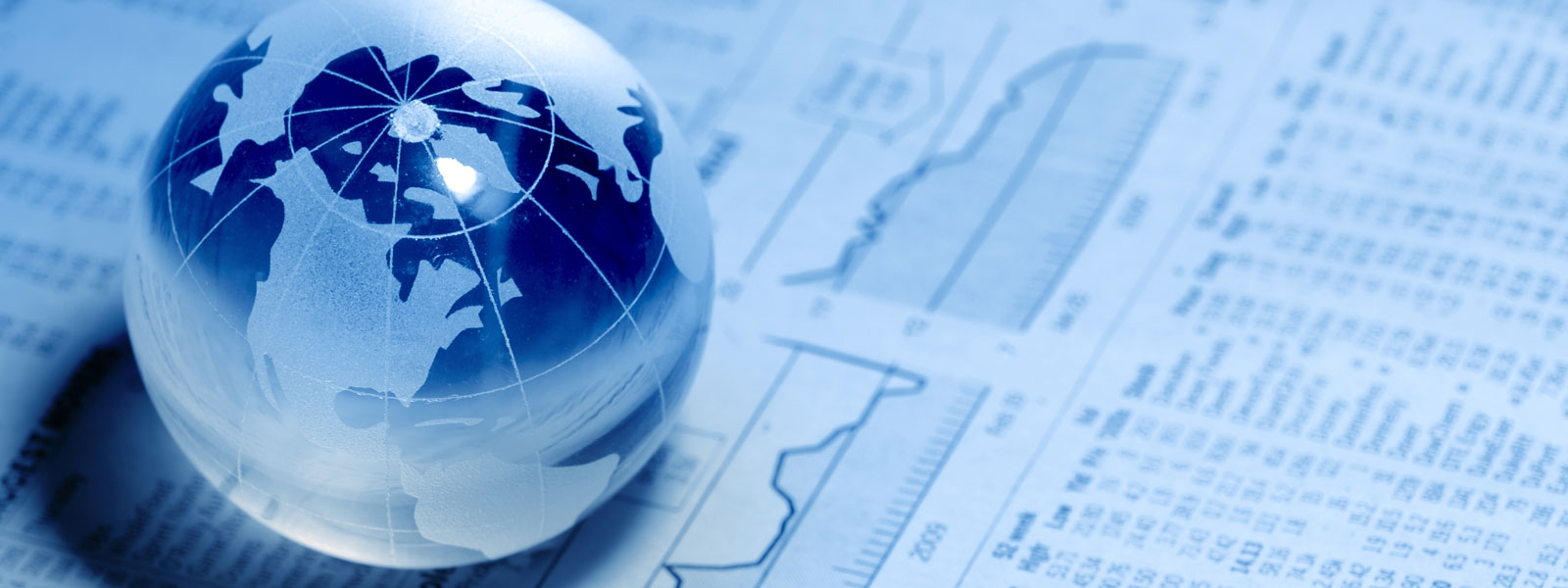 Prof.: Antonio Carlos Assumpção
A Função de Produção ESC (Elasticidade de Substituição Constante)
A elasticidade de substituição é uma medida que pode nos ajudar a descrever a oportunidade de substituição entre os fatores de produção.
Ela nos mostra a variação percentual na relação capital/trabalho induzida por uma mudança de  1 ponto percentual na taxa marginal de substituição técnica, ao longo de uma isoquanta.
Note que, conforme nos movemos ao longo da isoquanta, substituindo capital por trabalho, a relação K/L vai diminuindo, assim como a taxa marginal de substituição técnica (lembre-se que a TMgs é decrescente).
A Função de Produção ESC (Elasticidade de Substituição Constante)
Elasticidade de Substituição = 

   =
Variação Percentual na relação capital-trabalho
Variação Percentual na TMgS (k,L)
OBS. A derivada do logaritmo natural de uma variável nos fornece, aproximadamente, a variação percentual dessa variável. Logo, muitas vezes, é mais conveniente aplicarmos log, seja por esse motivo, seja pelo fato de que a aplicação de log nos permite linearizar a função.
A Função de Produção ESC (Elasticidade de Substituição Constante)
K
A
20
B
10
Q = 1 milhão
L
5
10
A Função de Produção ESC (Elasticidade de Substituição Constante)
De um modo geral a FDP ESC pode ser apresentada como:





Em equilíbrio, devemos ter:
A Função de Produção ESC (Elasticidade de Substituição Constante)
Relembrando:

Eq. da isoquanta:
A Função de Produção ESC (Elasticidade de Substituição Constante)
Aplicando log, temos:






Aplicando a definição de elasticidade de substituição:
A Função de Produção ESC (Elasticidade de Substituição Constante)
Logo:
A Função de Produção ESC (Elasticidade de Substituição Constante)
Escrevendo de outro modo:








Observe que, dependendo da elasticidade de substituição, a função de produção ESC pode representar os três casos mais comuns com os quais trabalhamos em microeconomia.
A Função de Produção ESC (Elasticidade de Substituição Constante)
K
L
Elasticidade de Substituição de uma Cobb-Douglas
Logo, uma Cobb-Douglas possui elasticidade de substituição constante, igual a 1.
A Função de Produção ESC (Elasticidade de Substituição Constante)
Elasticidade Escala = 
Multiplicando ambos os fatores de produção por uma constante positiva l :
Assim, a existência de rendimentos constantes, crescentes ou decrescentes de escala depende de e.
Logo
A Função de Produção ESC (Elasticidade de Substituição Constante)
Exemplo:  Suponha que:




Assim, a FDP apresenta retornos constantes de escala .

Como   = 1/1- , temos:  = 1/1-0,5    = 2 .